Federal Lease Overview
NHAPL Half-Day Seminar
February 5, 2015
Big Picture
46,183 leases
					34,592,450 acres leased
		1,157 new leases in ‘14
				1,197,852 acres leased in ‘14
						23,657 producing leases
			12,690,806 producing acres
	3,769 APDs approved
						2,544 wells spud
Basic “Need to Knows”
Bureau of Land Management (“BLM”)
Office Of Natural Resources Revenue (“ONRR”)
Resource Management Plan (“RMP”)
Environmental Impact Statement (“EIS”)/Environmental Assessment (“EA”)
Quick History
Mining Law of 1872
Mineral Lands Leasing Act of 1920
Minerals Leasing Act for Acquired Lands of 1947
Federal Onshore Oil and Gas Leasing Reform Act of 1987
Oil and Gas Leasing Reform, 2010
Resources
BLM RULES
http://www.ecfr.gov/cgi-bin/text-idx?SID=58f2e664dca34f39fde42822cc24eb2f&tpl=/ecfrbrowse/Title43/43cfrv2_02.tpl#0
BLM FEES are at 43 CFR §3000.12
BLM FORMS
http://www.blm.gov/noc/st/en/business/eForms/og.html
BLM ORG. CHART
http://www.blm.gov/style/medialib/blm/wo/Business_and_Fiscal_Resources.Par.33189.File.dat/blm_org_chart.pdf
BLM OFFICES
http://www.blm.gov/wo/st/en/info/directory.html
Choosing the Land
3100.0-3(a) Public domain lands

3100.0-3(b) Acquired lands

3101.2 Chargeability
The Leasing Process
Competitive Leasing
43 CFR 3120
3120.1-1 Lands available for competitive leasing
3120.3 Nominations
3120.4 Notice of competitive lease sale
3120.5 Competitive sale and auction
The Leasing Process
Non-Competitive Leasing
43 CFR 3110
3110.1-1 Lands available for non- competitive leasing
3110.2 Priority
3110.4 Requirements for offer
3110.5 Description of lands
Lease Terms and Conditions
Fees, Rentals and Royalties
3103.1 Payments
3103.2 Rentals
3103.3 Royalties
3103.4-1 Royalty reductions
Term
3110.3-1 Lease duration (non-competitive)
3120.2-1 Lease duration (competitive)
Lease Terms and Conditions
Continuation and Extension
3107.1 Extension by drilling
3107.2 Production
3107.3 Extension for terms of unit plan
3107.4 Extension by elimination
3107.5 Extension if segregated by assignment
Lease Terms and Conditions
Relinquishment, Termination, Cancellation
3108.1 Relinquishment
3108.2 Termination by operation of law
3108.3 Cancellation
Reinstated Lease Terms
Reinstatement
3108.2-2 Class I Reinstatements
3108.2-3 Class II Reinstatements

3103.2-2Rentals for reinstated leases
3103.3-1 Royalty for reinstated leases
3107.6 Extension of reinstated leases
Assignability
Record title ownership v. operating rights
3106.4-1 Transfers of record title and operating rights
3106.4-2 Transfers of other interests
3106.8-2 Change of name
3106.8-3 Corporate merger
Exploratory Units
3181 Application for Designation
3186 Model Forms
	Unit Agreement (UA)
	Unit Operating Agreement (UOA)
		Form 1- Undivided Interest
		Form 2- Divided Interest

Unit Contraction

Unitization resources- http://www.blm.gov/mt/st/en/prog/energy/oil_and_gas/reservoir_management/unitization.html
Communitization Agreement
3105.2 Communitization agreements

3105.2-3 Requirements
Royalty Rates
Step-Scale and Sliding-Scale Royalty Rates
http://www.onrr.gov/ReportPay/PDFDocs/stepscale.pdf

43 CFR 3162.7-4

Identifying what schedule royalty your lease is subject to:
http://www.blm.gov/pgdata/etc/medialib/blm/mt/blm_programs/energy/oil_and_gas/leasing/handbooks/3103.Par.12749.File.dat/part4.pdf
Permitting
Application for a Permit to Drill (APD)
43 CFR 3162.3-1(d)
Drilling plan
Surface use plan of operations
Evidence of bond coverage
BLM form 3160-3
Questions?
Melissa Munson
Melissa.Munson@steptoe-johnson.com
(281) 203-5765
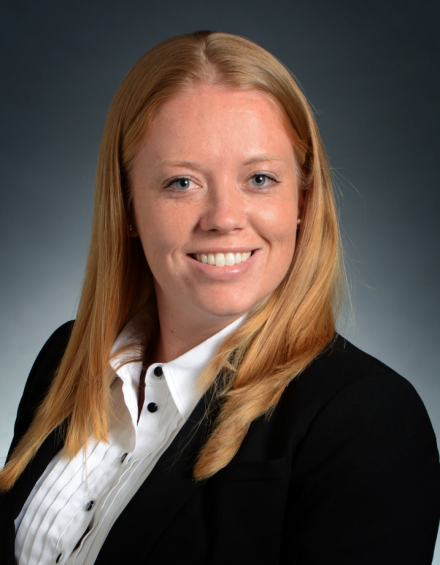